Lezioni 15-16
ORMONI-RECETTORI-BIOSEGNALAZIONE
Sinopsi
30/10/19
091FA - BIOCHIMICA APPLICATA MEDICA
1
Compilazione di una sinopsi sulla biochimica degli ormoni
a cura degli studenti
30/10/19
091FA - BIOCHIMICA APPLICATA MEDICA
2
OBIETTIVI FORMATIVI
Sviluppare la capacità di ordinare le informazioni scientifiche secondo categorie generali 
Sviluppare la capacità di ordinare i dati secondo una gerarchia di rilevanza
Sperimentare l’apprendimento attivo  
Esercitare le abilità del lavoro di squadra
30/10/19
091FA - BIOCHIMICA APPLICATA MEDICA
3
METODO
Compilazione di una tabella sinoptica della biochimica degli ormoni.
Struttura della tabella sinoptica
RIGHE: ormoni e rispettivi descrittori biochimici 
COLONNE: categorie descrittive degli ormoni (vedi schema successivo)
Suddivisione del lavoro in gruppi (3-5 studenti)
Ogni gruppo compila una/alcune righe della tabella (uno o più ormoni)
Funzioni dei membri del gruppo di lavoro
addetto alla compilazione (ragionata) della sinopsi
addetto al recupero delle informazioni da fonti accreditate (libro di testo, lezioni, web)
addetto al controllo di qualità delle informazioni
30/10/19
091FA - BIOCHIMICA APPLICATA MEDICA
4
Struttura della sinopsiOgni ormone viene descritto da caratteristiche principali e secondarie
Il foglio di lavoro
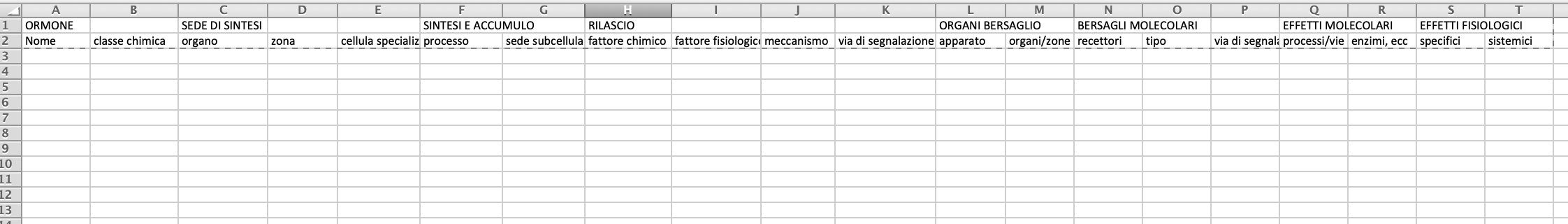 30/10/19
091FA - BIOCHIMICA APPLICATA MEDICA
5
RISULTATI ATTESI
OGGETTIVI
Tabella completa con tutte le caratteristiche descrittive degli ormoni
utile per lo studio, apprendimento e verifica della conoscenza della materia
sia per gli studenti che per i docenti
30/10/19
091FA - BIOCHIMICA APPLICATA MEDICA
6
RISULTATI ATTESI
SOGGETTIVI
Gli studenti hanno sviluppato: 
un approccio sistematico alla raccolta e gestione delle informazioni scientifiche;
competenze nel lavoro di gruppo;
capacità di passare al modo attivo di produzione di conoscenza (tabella sinoptica);
responsabilità scientifica (sulla correttezza dei dati)
30/10/19
091FA - BIOCHIMICA APPLICATA MEDICA
7
Caratteristiche della sinopsi
La sinopsi è una matrice di 
82 righe
18 colonne
non tutti i quadri sono occupati da testo
I testi inseriti appaiono ottimi (sintetici e completi)
30/10/19
091FA - BIOCHIMICA APPLICATA MEDICA
8
Controllo di qualità
OBIETTIVI
controllare la correttezza dei dati 
integrare
abbreviare
impaginare in un formato leggibile
30/10/19
091FA - BIOCHIMICA APPLICATA MEDICA
9
METODO
I gruppi di lavoro eseguiranno il controllo di qualità, in due fasi:
FASE 1: ogni gruppo si prenderà carico della revisione dei testi compilati da un altro gruppo
1a ora
FASE 2: ogni gruppo si prenderà carico della revisione delle colonne
2 gruppi / colonna
1 gruppo / colonna
2 colonne / gruppo
2a ora
30/10/19
091FA - BIOCHIMICA APPLICATA MEDICA
10